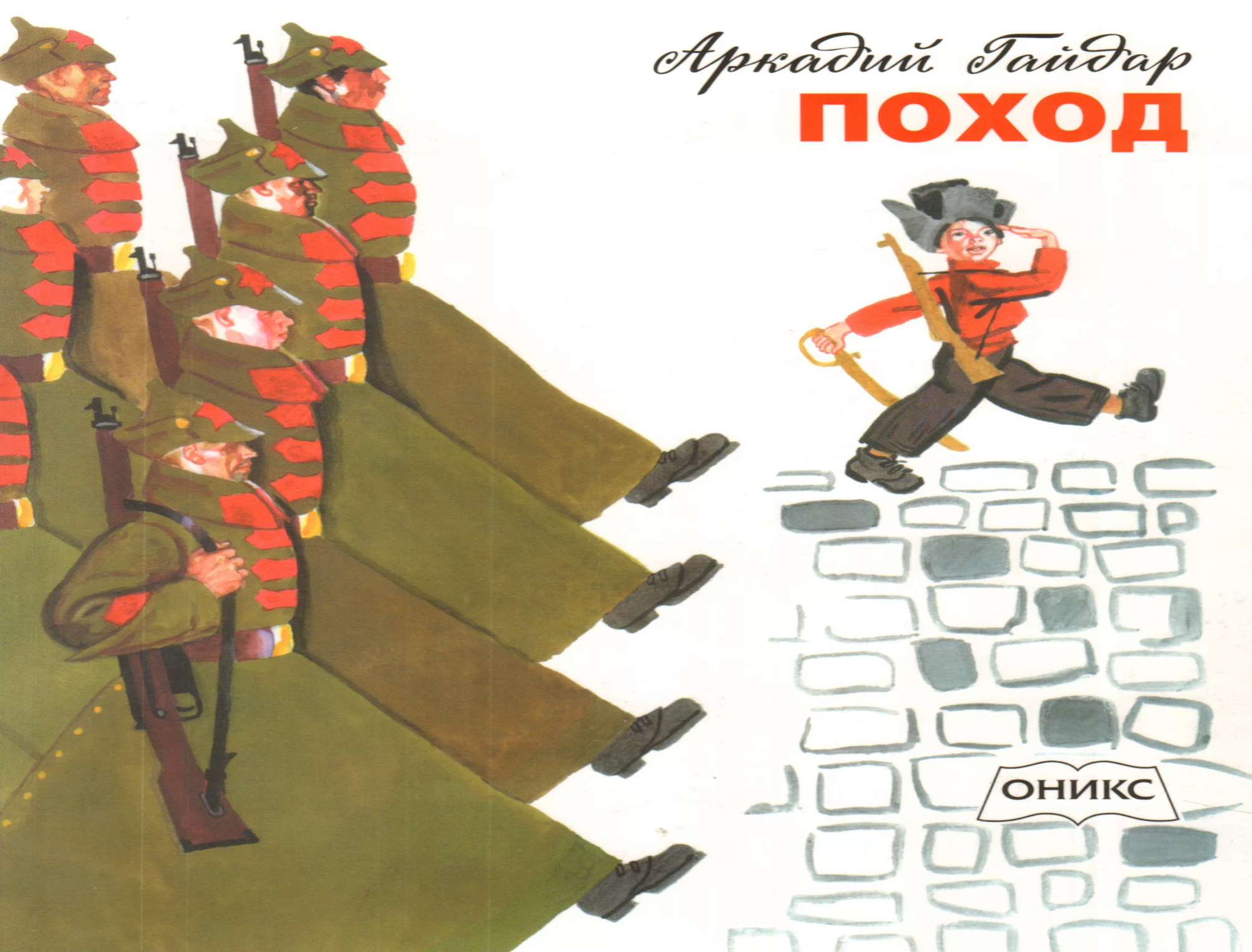 Подготовила воспитатель:Загребина Ольга Леонидовна
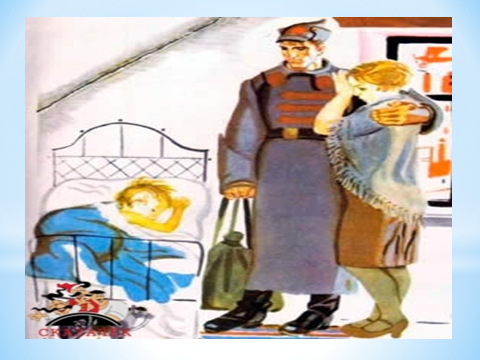 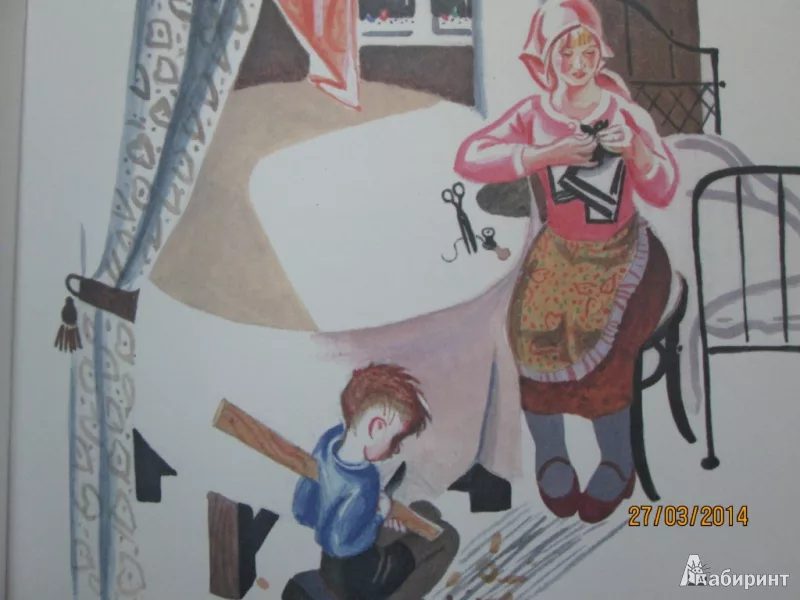 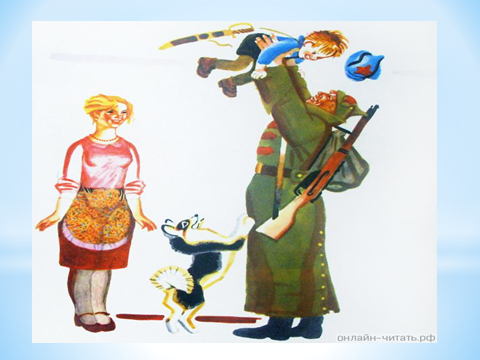 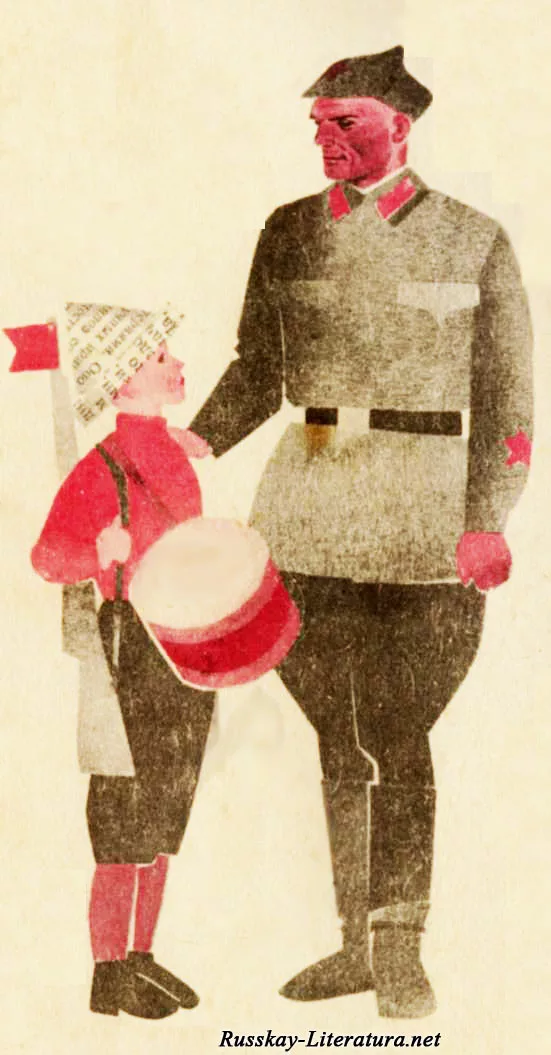 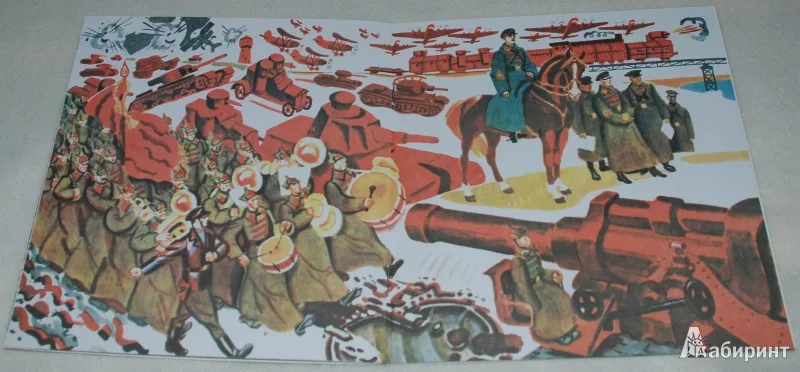